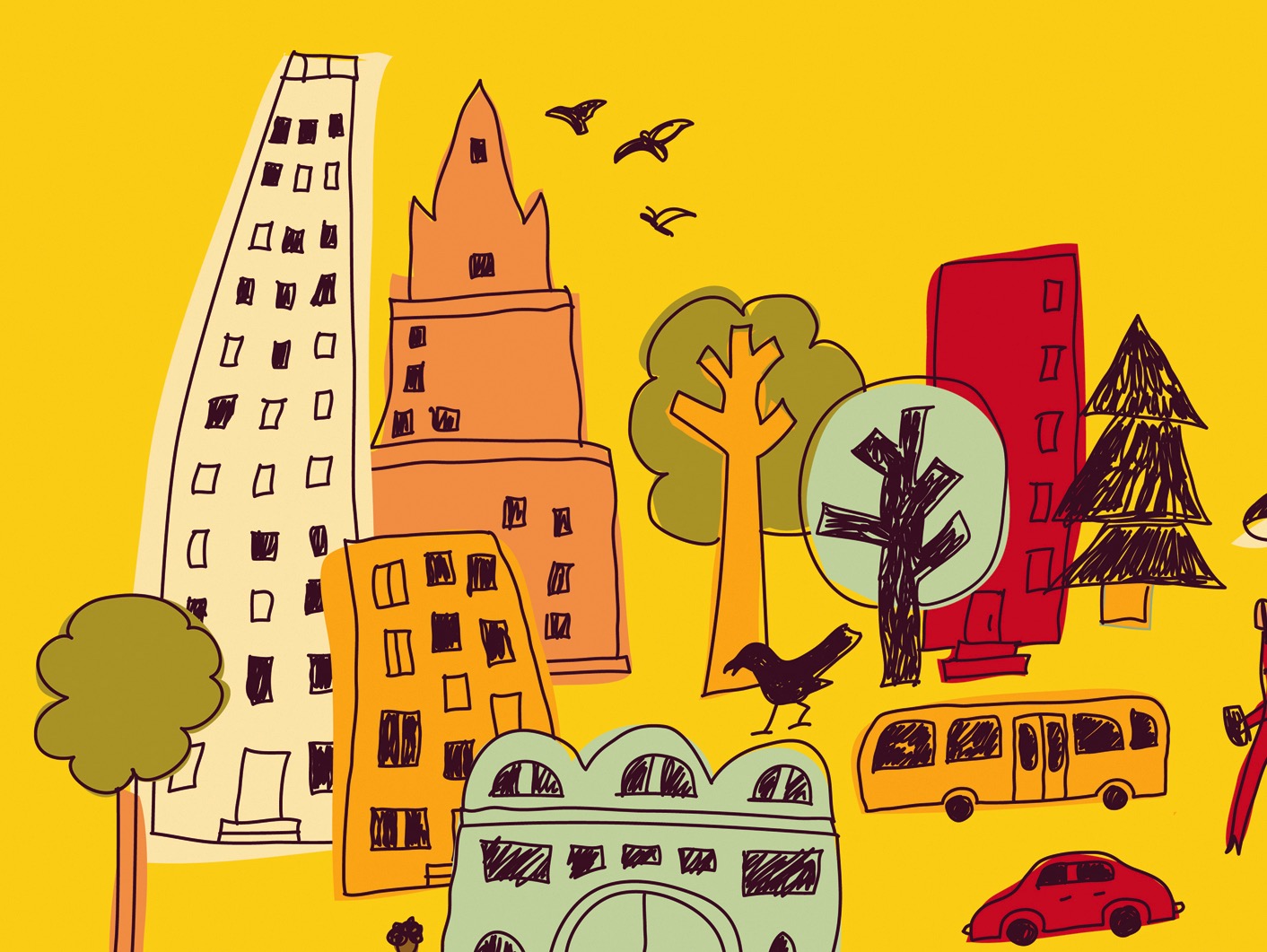 Perspectives: An Open Invitation to Cultural Anthropology, 2e
Introduction to Anthropology
CC-BY-NC 4.0
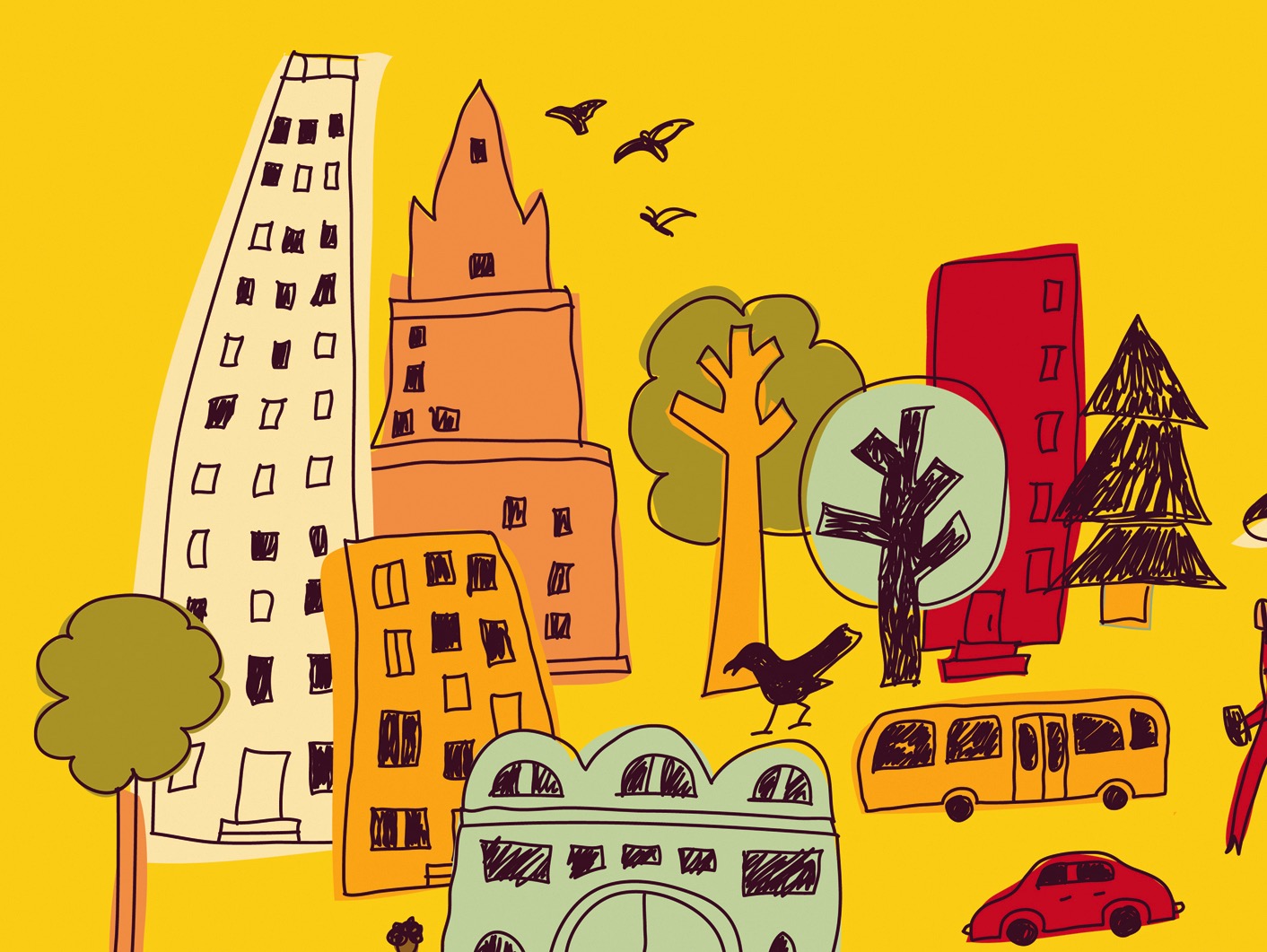 Learning Objectives
Four subfields of anthropology 
Culture 
Development of anthropology
Ethnocentrism
How anthropology is unique
Using anthropology to address current issues
CC-BY-NC 4.0
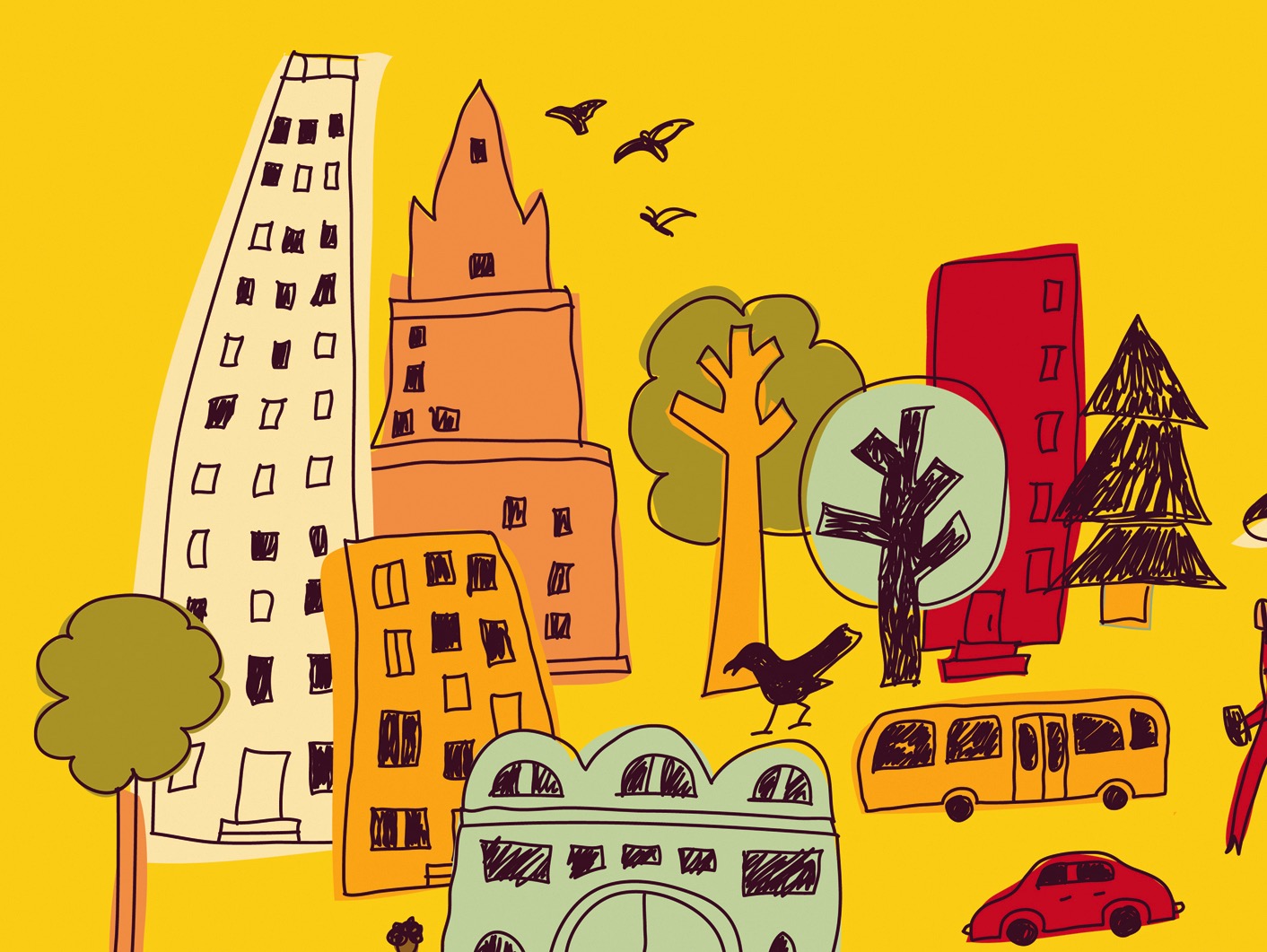 What Is Anthropology?
The study of humanity; everything and anything that makes us human
Four academic subfields
Cultural Anthropology
Archaeology
Biological Anthropology
Linguistic Anthropology
One practical subfield
Applied Anthropology
CC-BY-NC 4.0
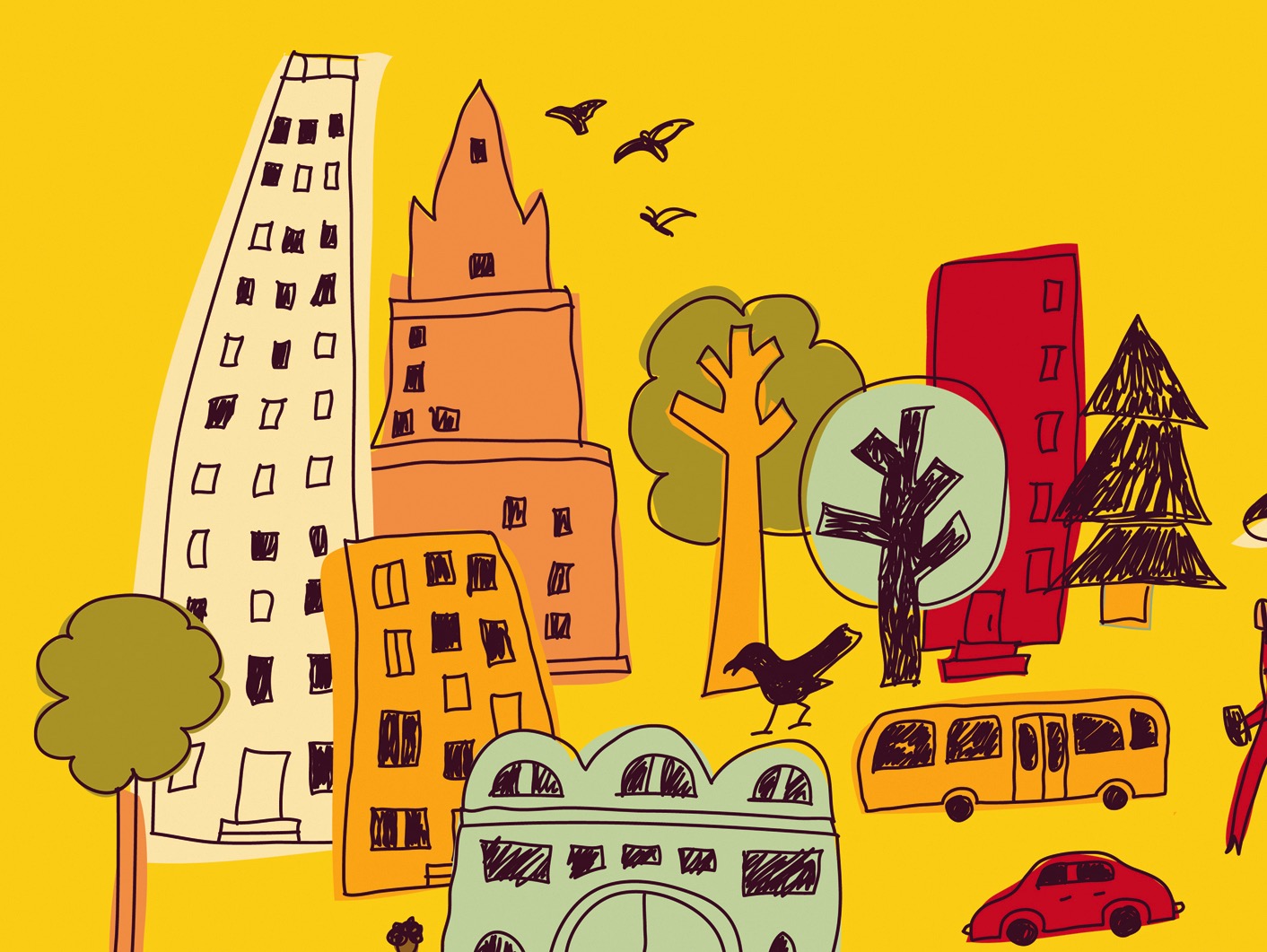 What is Cultural Anthropology?
Cultural anthropologists study the similarities and differences among living societies and cultural groups
Also ask broader questions about humankind
Often study social groups different from their own, but examine subcultures in their own society
CC-BY-NC 4.0
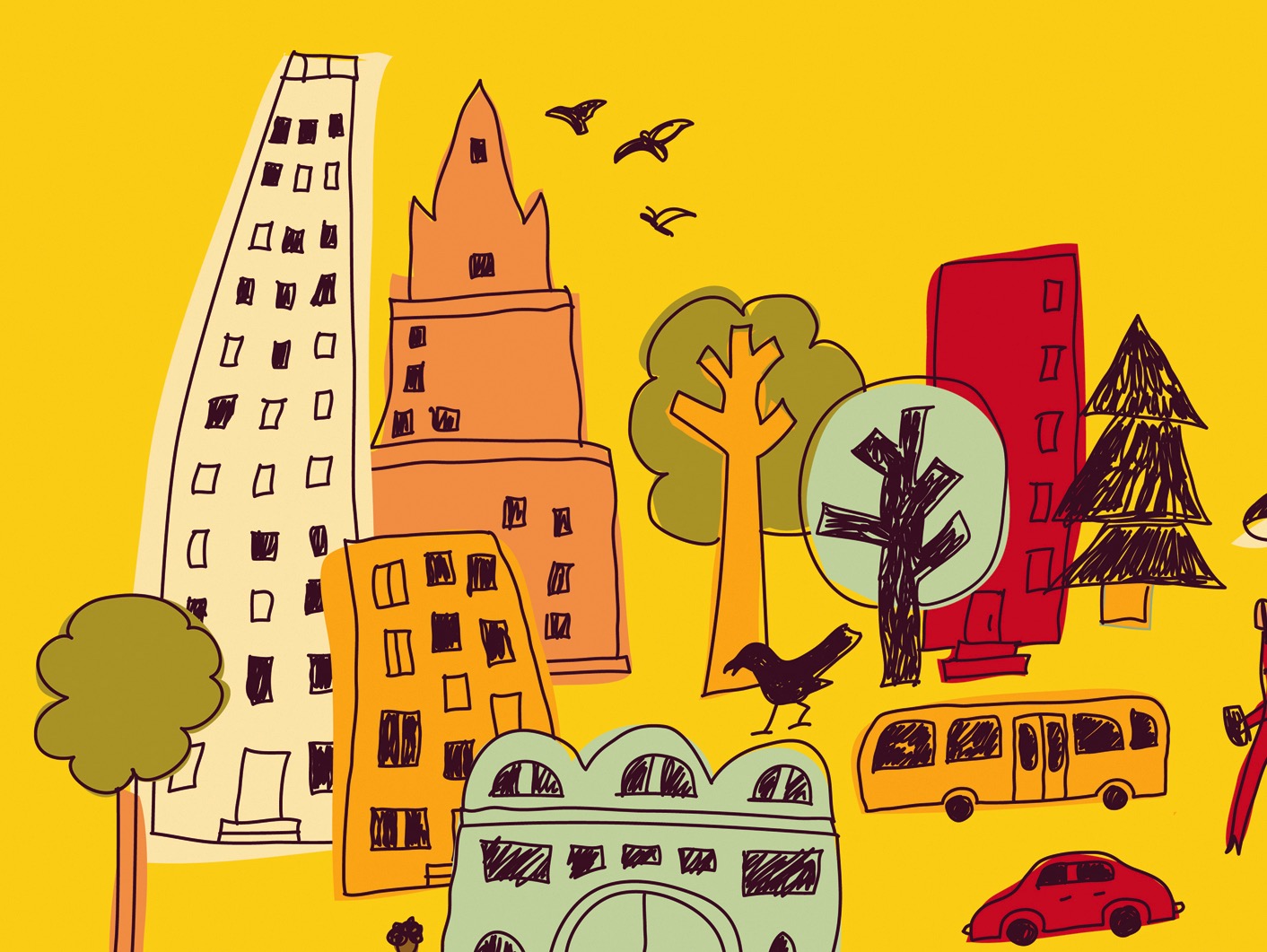 What Is Culture?
A set of beliefs, practices, and symbols that are learned and shared. 
Beliefs – all mental aspects of culture
Practices – behaviors and actions
Symbols – meanings of cultural objects and ideas
CC-BY-NC 4.0
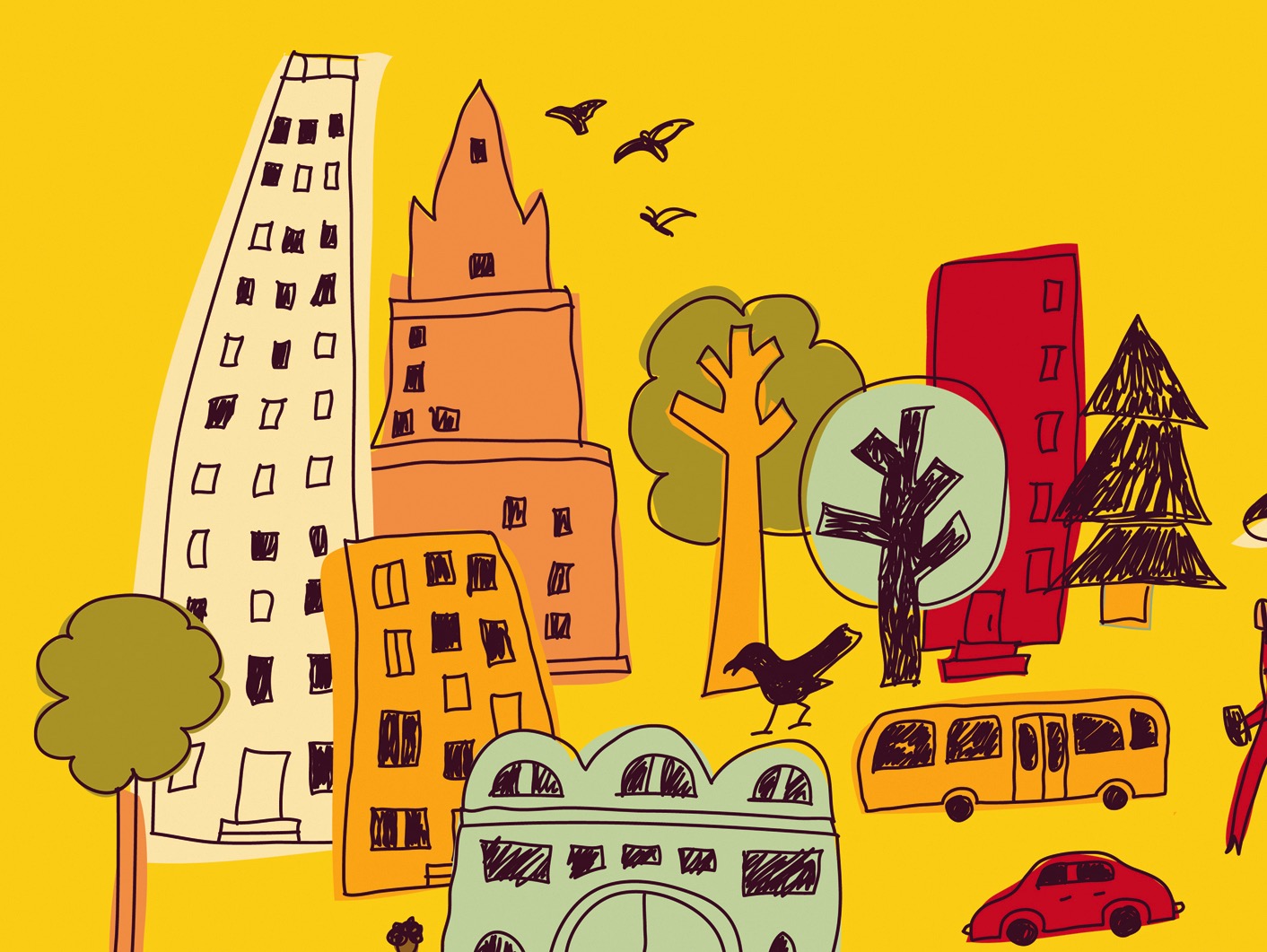 What Is Culture?
Humans have the capacity to learn any culture
Culture changes in response to internal and external factors
Humans are not bound by culture, can choose to resist or change it
Culture is symbolic
Our reliance on culture distinguishes us from other animals and shaped our evolution
Culture and biology are interrelated
CC-BY-NC 4.0
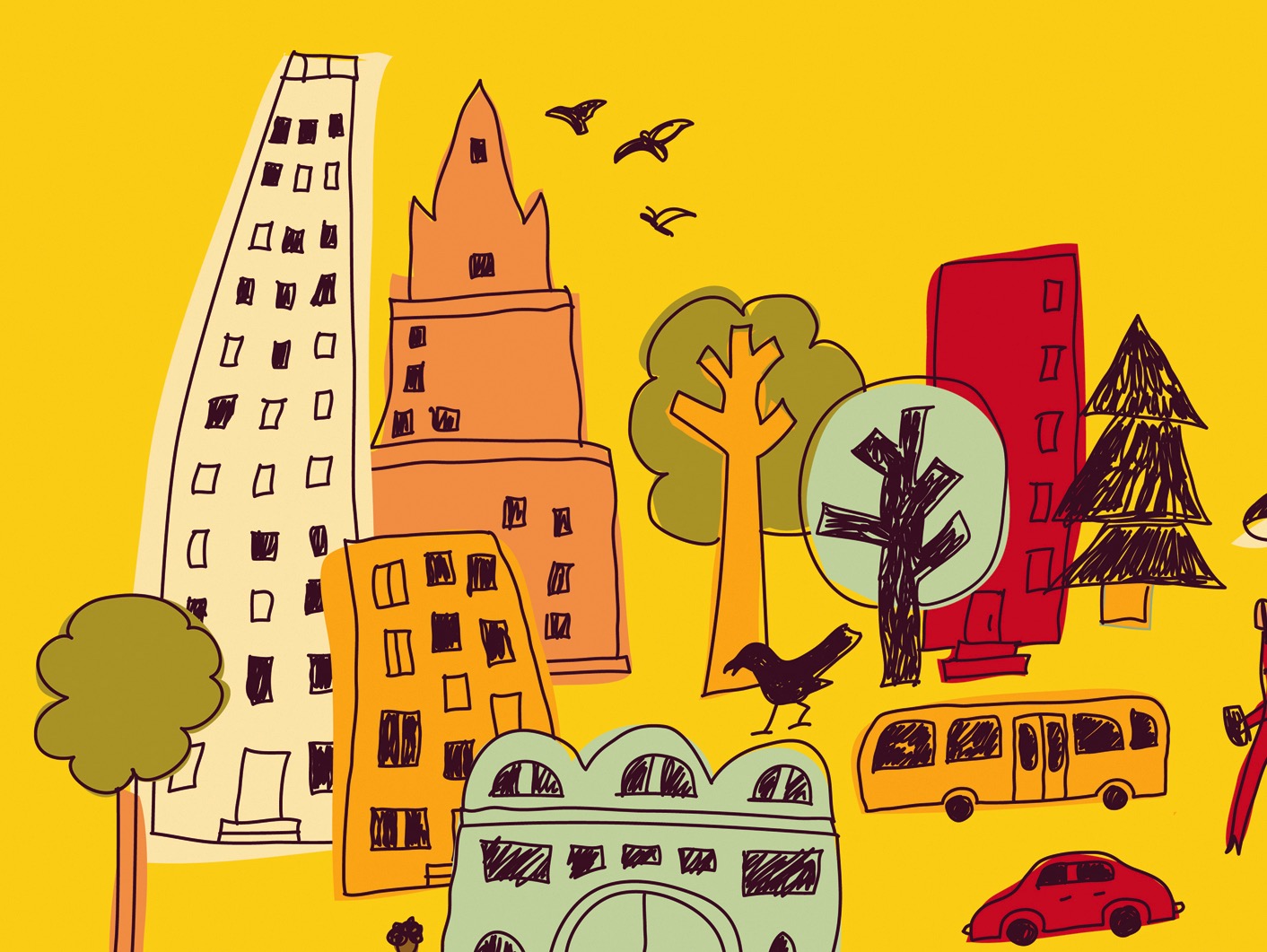 A Brief History of Anthropological Thinking
Early travelers – Zhang Qian (164-113 BC) and Ibn Battuta (1304-1369)
“Age of Discovery” (1400-1700s) – exploration and exploitation
“Age of Enlightenment” (beginning in 1700s) – privileged science and observation
1800s – development of science, participant-observation, and cultural relativism
CC-BY-NC 4.0
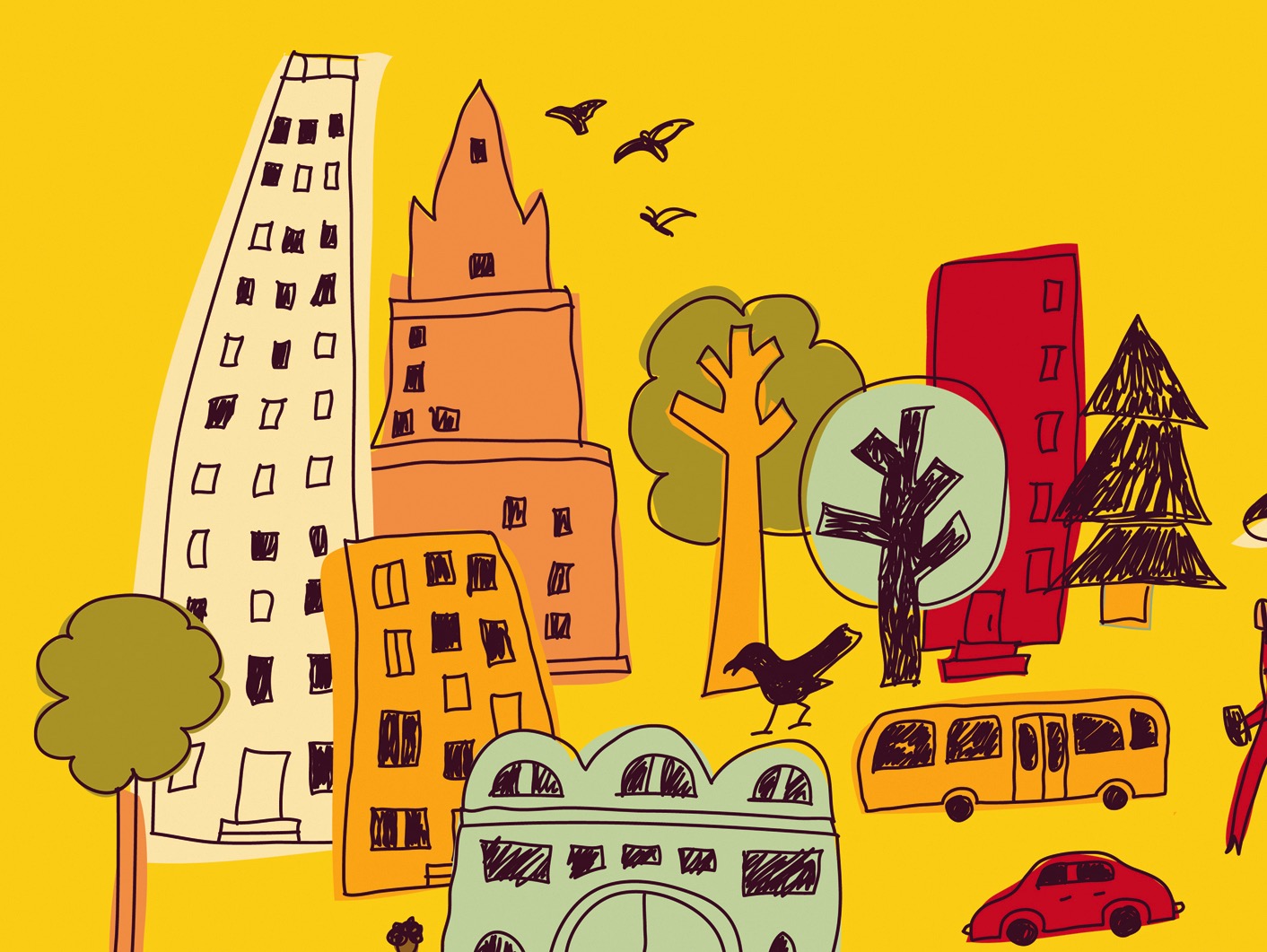 The (Other) Subfields of Anthropology
Biological Anthropology – study of human origins, evolution, and variation
Archaeology – study of the material past, using excavation
Linguistic Anthropology – study of human language
Applied Anthropology – application of anthropological theories, methods and findings to solve practical problems
CC-BY-NC 4.0
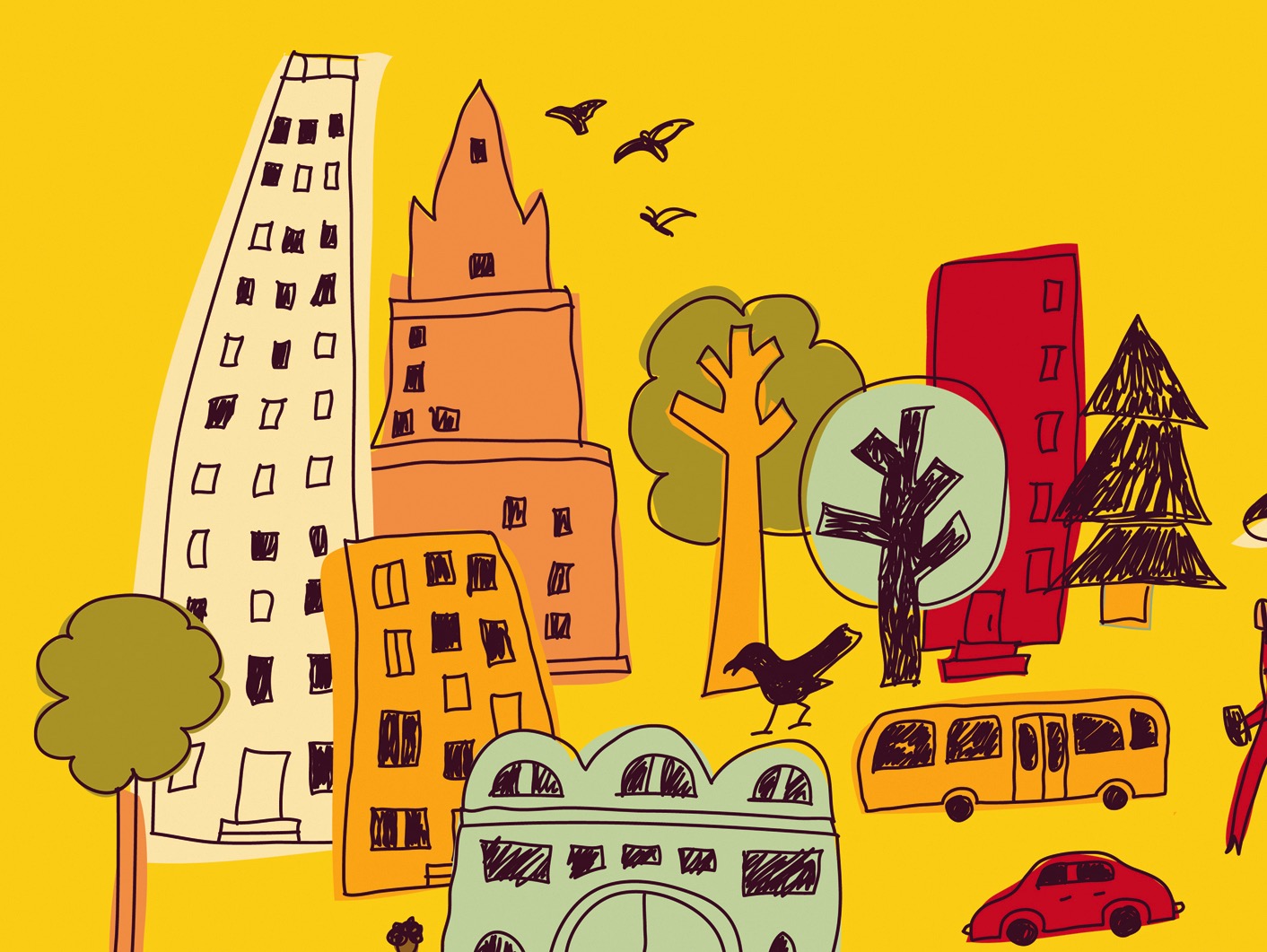 Anthropological Perspectives
Holism – how aspects of human life influence one another
Cultural Relativism – understanding others from the perspective of their own culture
Comparison – used to learn about similarities and differences
CC-BY-NC 4.0
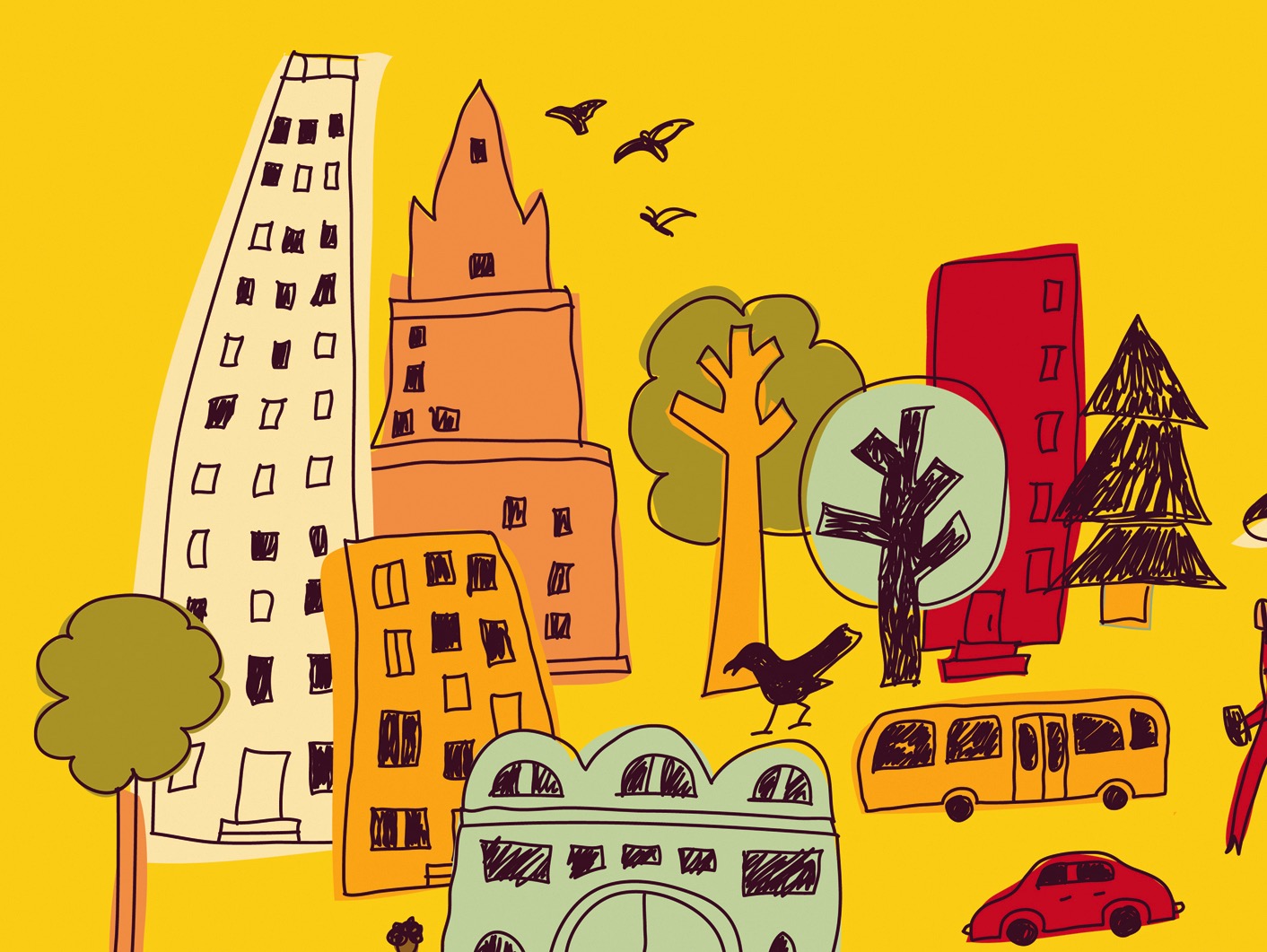 Anthropological Perspectives
Fieldwork – ethnography based on participant-observation; descriptive accounts of culture with theory
Scientific vs. Humanistic approaches – Biological subfield uses a more scientific approach, while Cultural uses a more humanistic approach
CC-BY-NC 4.0
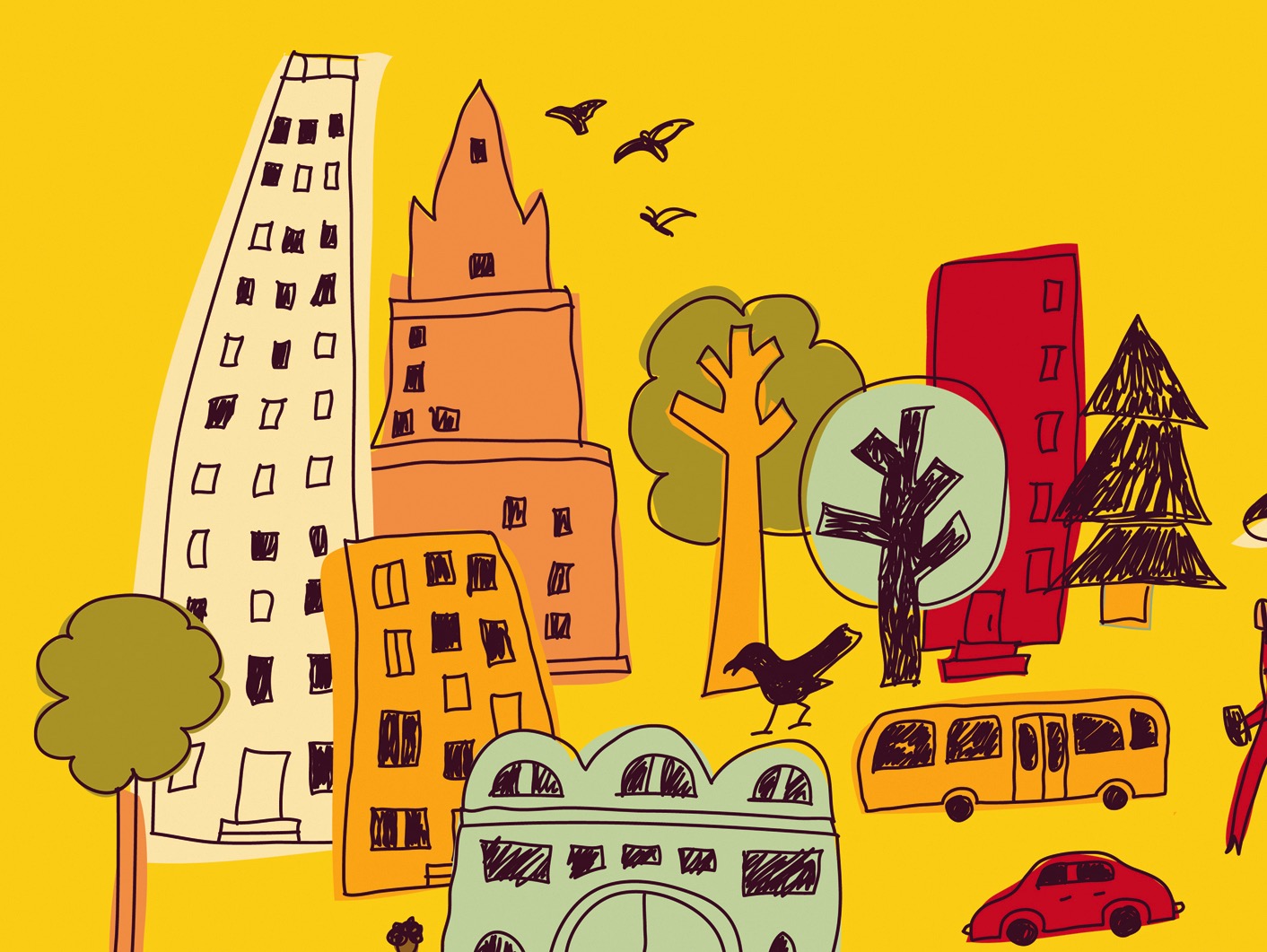 Why Is Anthropology Important?
Broad knowledge of other cultures
skills in observation and analysis 
critical thinking
clear communication
applied problem solving
The anthropological perspective undermines ethnocentrism and the idea that people are “Other”
CC-BY-NC 4.0
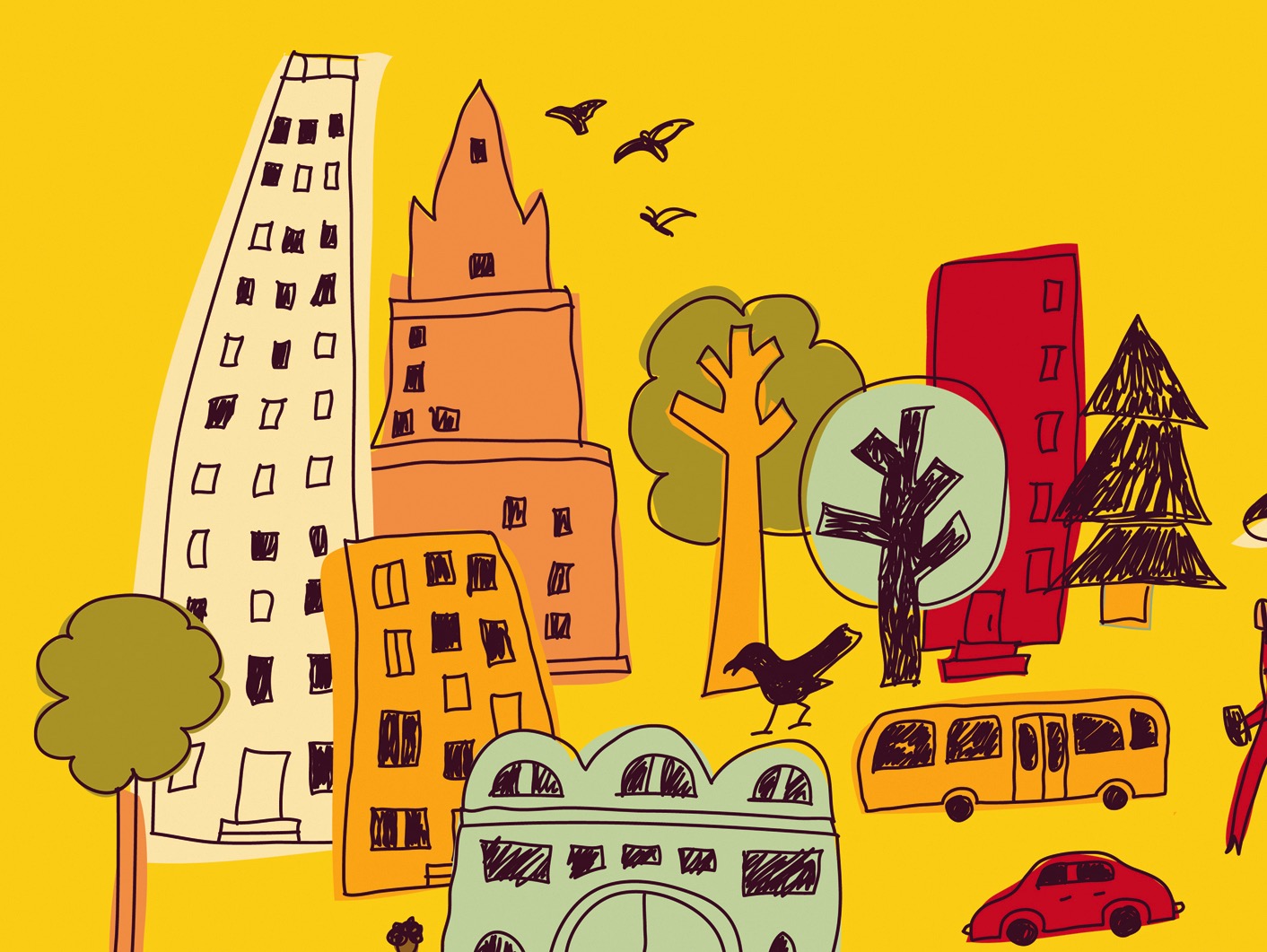 Why Is Anthropology Important?
Anthony Kwame Harrison, Virginia Tech
Studies the complexities, nuances, and significance of race; how race influences our perceptions of popular music (2009)
Bob Myers, Alfred University
Studies medical anthropology and public health
Lynn Kwiatkowski
Studies gender, malnutrition, and power relations in the Philippines; also gender violence in Vietnam
CC-BY-NC 4.0